ALARM
Visual Arts
Art criticism and art history
Remember that the questions use words (verbs) that direct you to the level required in your response.
1. Name & define
2. Describe
3. Explain
4. Analyse
5. Critically analyse
6. Evaluate
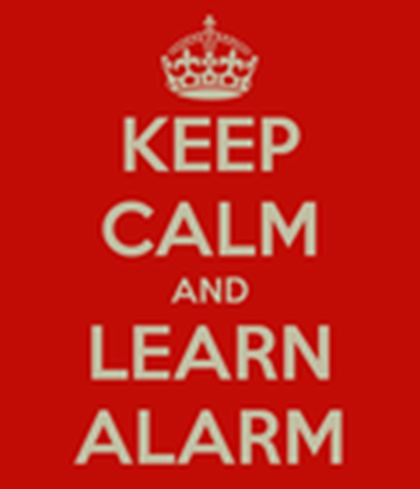 ALARM in Art
Write in a concise and well reasoned way. Present an informed point of view. Use the plates and other source material provided to inform your response.
Use relevant examples.
Apply understanding of different aspects; Practice, Frames, Conceptual Framework.
In your responses…..
The Frames
2011 HSC Trial examination paper
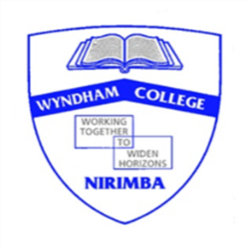 Question 1 (5 marks) 

List three points that may account for  the cultural aspects within the following  artwork (Plate 1).
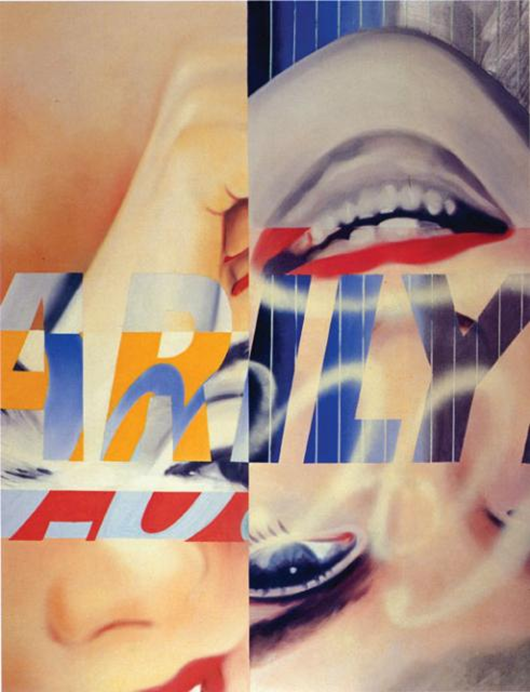 Plate1: James Rosenquist, b. 1933, USA
Marilyn, 1962 
Oil paint, spray enamel on canvas 
36.2 x 183.3 cm
Decoding the question  (or unpack ;)
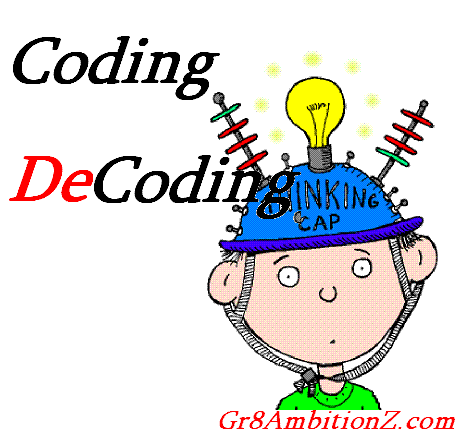 List three points that may account for the cultural aspects within the following artwork – List is the word that directs you here.

1. Name and define (ALARM) – use the source material.

Words/terms to use when responding:

Use all the information in the source material and plate/s, recognising and using the artwork/artist in your answer. Cite Artist, Title, Date, Size/Scale, Media, Place of origin and Expressive form (painting, sculpture, photograph, digital image). Recognise the syllabus content area: CF and/or F and/or P.
Decoding the question (cont)
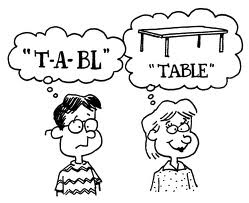 List three points that may account for the cultural aspects within the following artwork – account is the word here that directs you to:

3. Explain (ALARM) – Demonstrate, discuss, 
     interpret, define, argue.

Words/terms to use when responding:

Provide reasons for your answer using evidence from the plate/s and source material. Reference symbols, key elements visible in the works along with qualities and possible conceptual ideas which help create meaning. Refer to key elements of CF and/or F and/or P.
Decoding the question (frames)
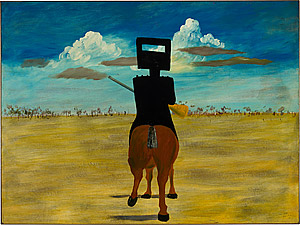 List three points that may account for the cultural aspects within the following artwork – this directs you to the frame that you need to address within the question.

The Cultural Frame:
Cultural and social meaning:
Collective interests of cultural groups, ideology, class, politics, gender, the celebration of spiritual and secular beliefs, events and objects. Meaning is understood in relation to the social perspective of the community from which it grows. Students can explore cultural values and social meanings. Study differing cultural attitudes towards the visual arts and the effects of scientific, technological innovations, politics and economics. Cultural and social identity.
What does the artist say?
Gripped by the suicide of screen icon and sex symbol Marilyn Monroe, James Rosenquist created a stylized, fragmented, and inverted portrait of Monroe interwoven and superimposed with disjointed parts of Marilyn’s name, image, and the trademark script of the Coca-Cola logo. By fragmenting Monroe’s image and combining her with another popular product, Rosenquist comments on how the late actress’s life and career had been co-opted and consumed by her superstar status. 
In 1964, Rosenquist explained: “Painting is probably more exciting than advertising—so why shouldn’t it be done with that power and gusto, that impact? When I use a combination of fragments of things, the fragments or objects or real things are caustic to one another, and the title is also caustic to the fragments.”
From Ads to Art
Rosenquist’s large-scale paintings reflect the flat, uniform, and graphic style of the commercial billboards he made while working as a sign painter. Later, as a visual artist, Rosenquist drew inspiration from advertising and mass media. Many of his works are based on found images from magazines, collaged together and reproduced at a large scale, powerfully juxtaposing people, objects, visual symbols, visual texture, and text to create new and sometimes cryptic meanings.
2013 HSC Trial examination paper
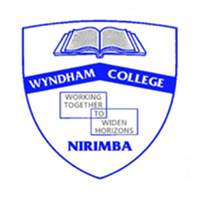 Question 1 (5 marks)

Look at plate 1 and extrapolate upon the importance of culture.
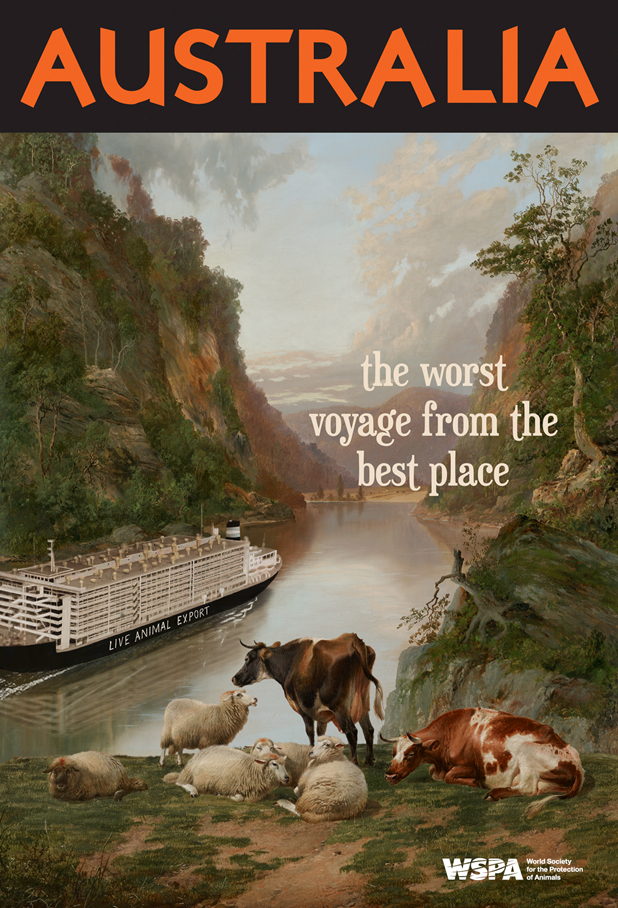 Plate 1: Anne Zahalka, b.1957 , Australia.
“The Worst Voyage From The Best Place”, 2013
Collaboration with the World Society for the Protection of Animals
Manipulated colour photograph, distributed as a free commercial postcard
15 x 10cm
Decoding the question
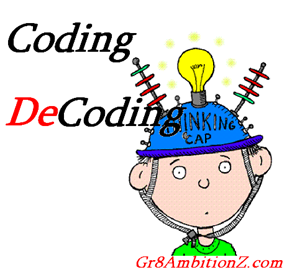 Look at plate 1 and extrapolate upon the importance of culture. – extrapolate is the word that directs you here:
‘Extrapolate’ means to infer from what is known

4. Analyse (ALARM) Argue why (for and against)
     explain, interpret, define.

Words/terms to use when responding:

Answer by applying knowledge of your case studies, research and understanding about artist’s practice to highlight and examine the key features focused upon in the source material and the context of the question. Detailed reference to CF and/or F and/or P. Refer to the conceptual underpinning of artwork/s. Use of quotations & reference of specific examples.
Decoding the question (frames)
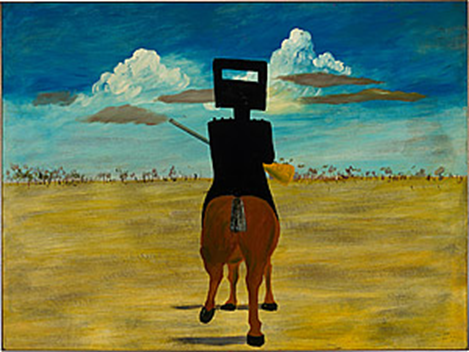 Look at plate 1 and extrapolate upon the importance of culture. – culture directs you to the frame that needs to be addressed in this question.

The Cultural Frame:

Cultural and social meaning:

Collective interests of cultural groups, ideology, class, politics, gender, the celebration of spiritual and secular beliefs, events and objects. Meaning is understood in relation to the social perspective of the community from which it grows. Students can explore cultural values and social meanings. Study differing cultural attitudes towards the visual arts and the effects of scientific, technological innovations, politics and economics. Cultural and social identity.
Your turn
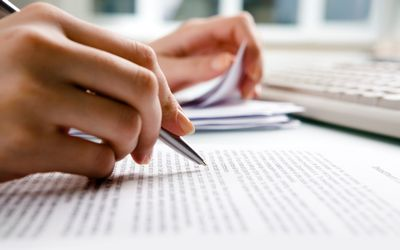 Using the worksheet provided, use ALARM to assist you in creating a response to this question about plate 1. “The Worst Voyage From The Best Place”, 
You should allow five minutes to complete this response as this represents the time required  in the HSC exam